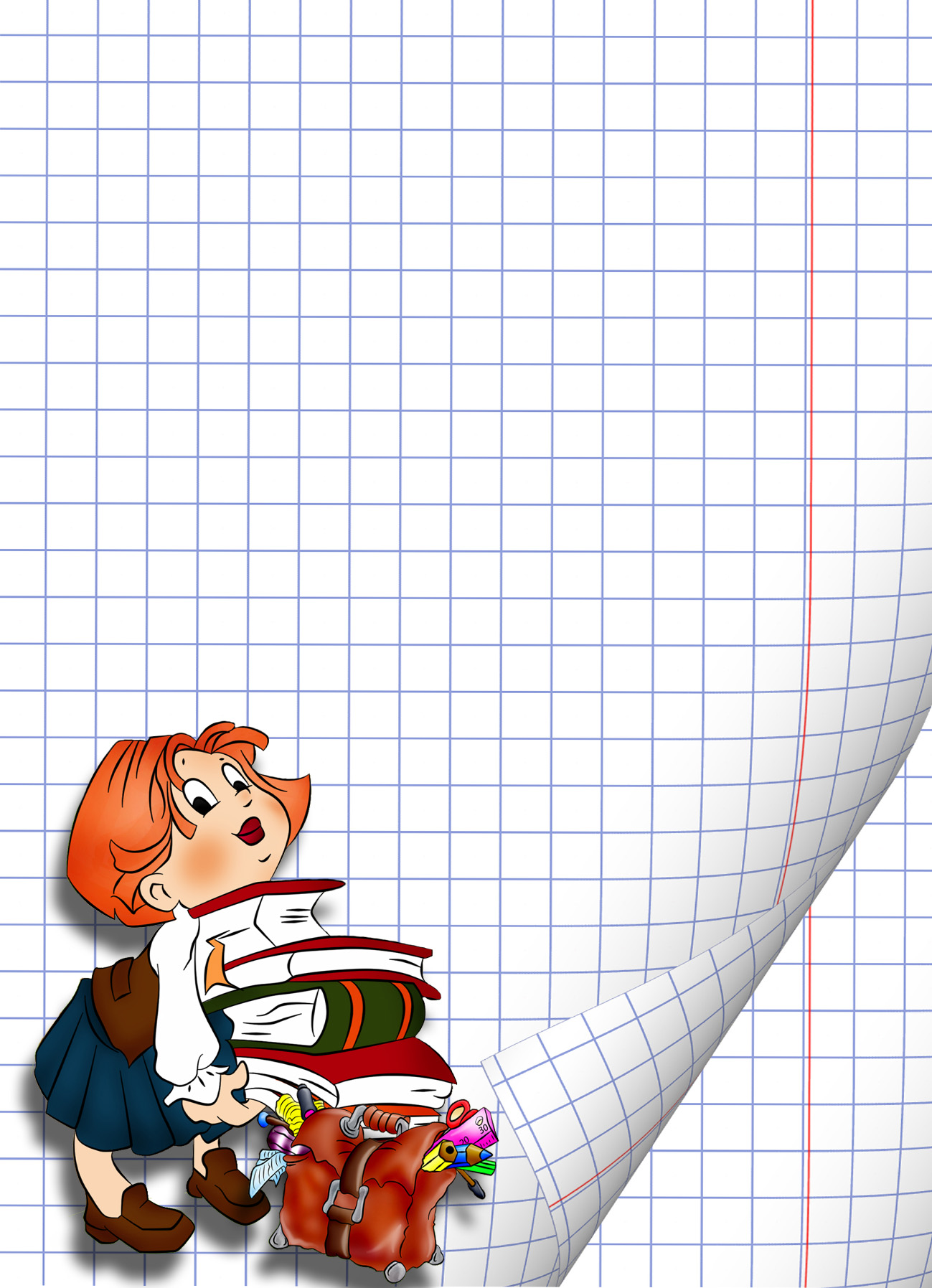 Муниципальное  бюджетное дошкольное  общеобразовательное учреждение д/с «Теремок» города Чаплыгина
«Математика – это интересно»

Математические пособия и игры для детей дошкольного возраста
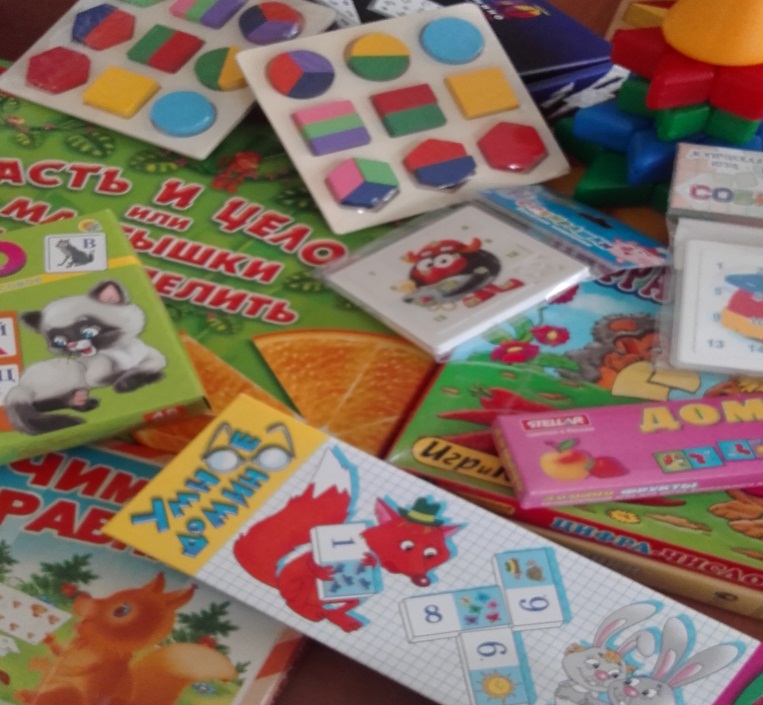 Воспитатели:
Перемолотова И.В
Черешнева О.И
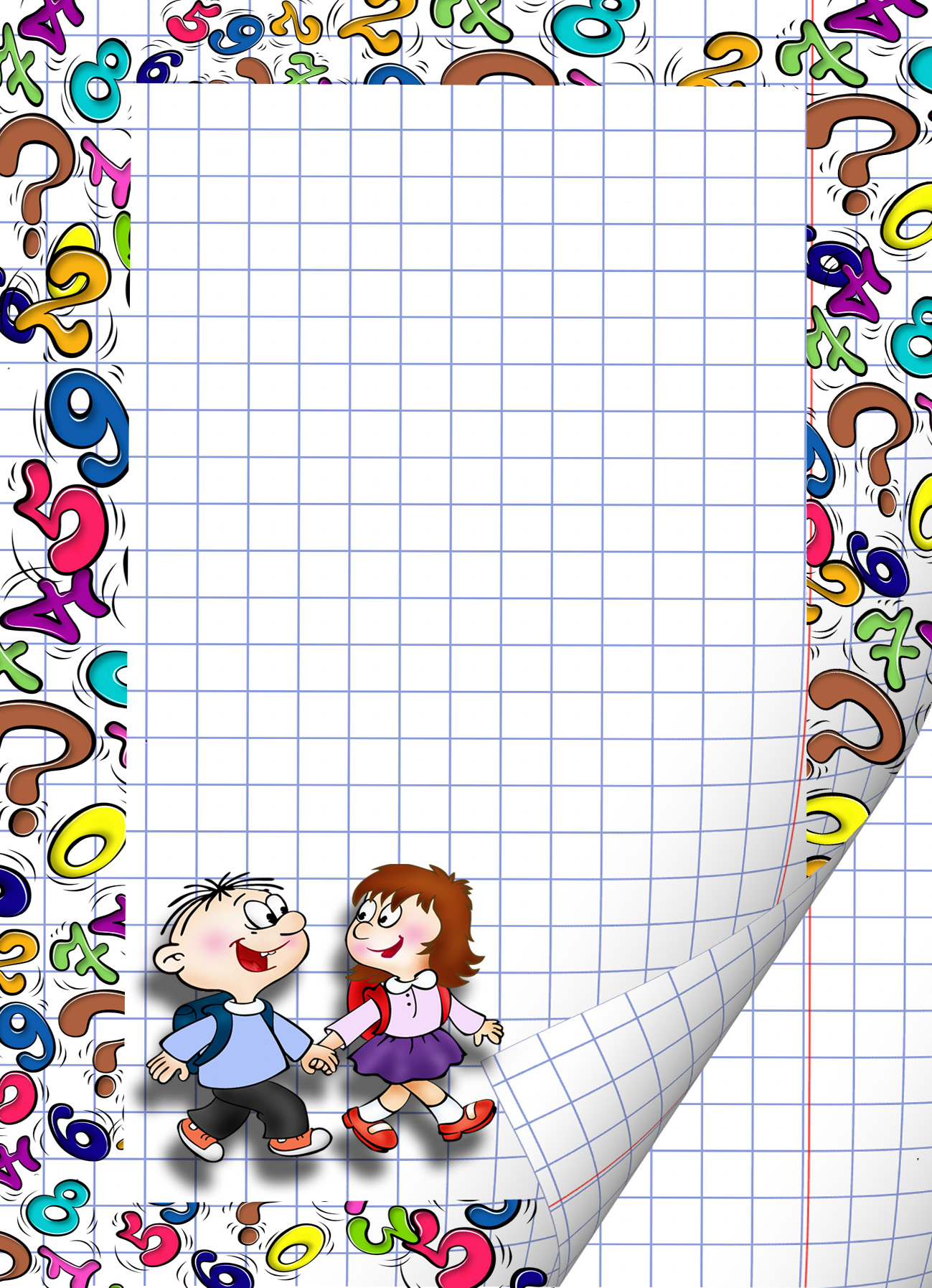 Многообразие занимательного материала – игр, задач, головоломок – даёт основание для их классификации, хотя довольно трудно разбивать на группы столь разнообразный материал. Классифицировать его можно по разным признакам: по содержанию и значению, характеру мыслительных операций, а так же по направленности на развитие тех или иных умений. Задачи на смекалку, головоломки, занимательные игры вызывают у детей большой интерес. Дети, могут, не отвлекаясь, подолгу упражняться в преобразовании фигур, перекладывая палочки или другие предметы по заданному образцу, по собственному замыслу. В ходе решения задач на смекалку, головоломок дети учатся планировать свои действия, обдумывать их, искать ответ, догадываться о результате, проявляя при этом творчеств  Важным средством формирования мыслительной деятельности ребенка, его интеллекта является игра. Эти игры помогают развитию  познавательных способностей, формированию интереса к действию с геометрическими фигурами, величинами.
  Перечень занимательного математического материала для младшей группы:
дидактические игры (мозаика);
предметы различной величины (матрёшки, пирамидки);
объёмные тела;
макеты квадратов, шаров, треугольников;
счётный материал (не очень мелкие игрушки).
 Перечень занимательного математического материала для средней группы:
дидактические игры;
предметы различной величины (матрёшки, пирамидки);
оборудование для измерения деятельности (песок, весы, часы, линейка, метр, рулетка);
дидактические пособия (блоки Дьенеша);трафареты
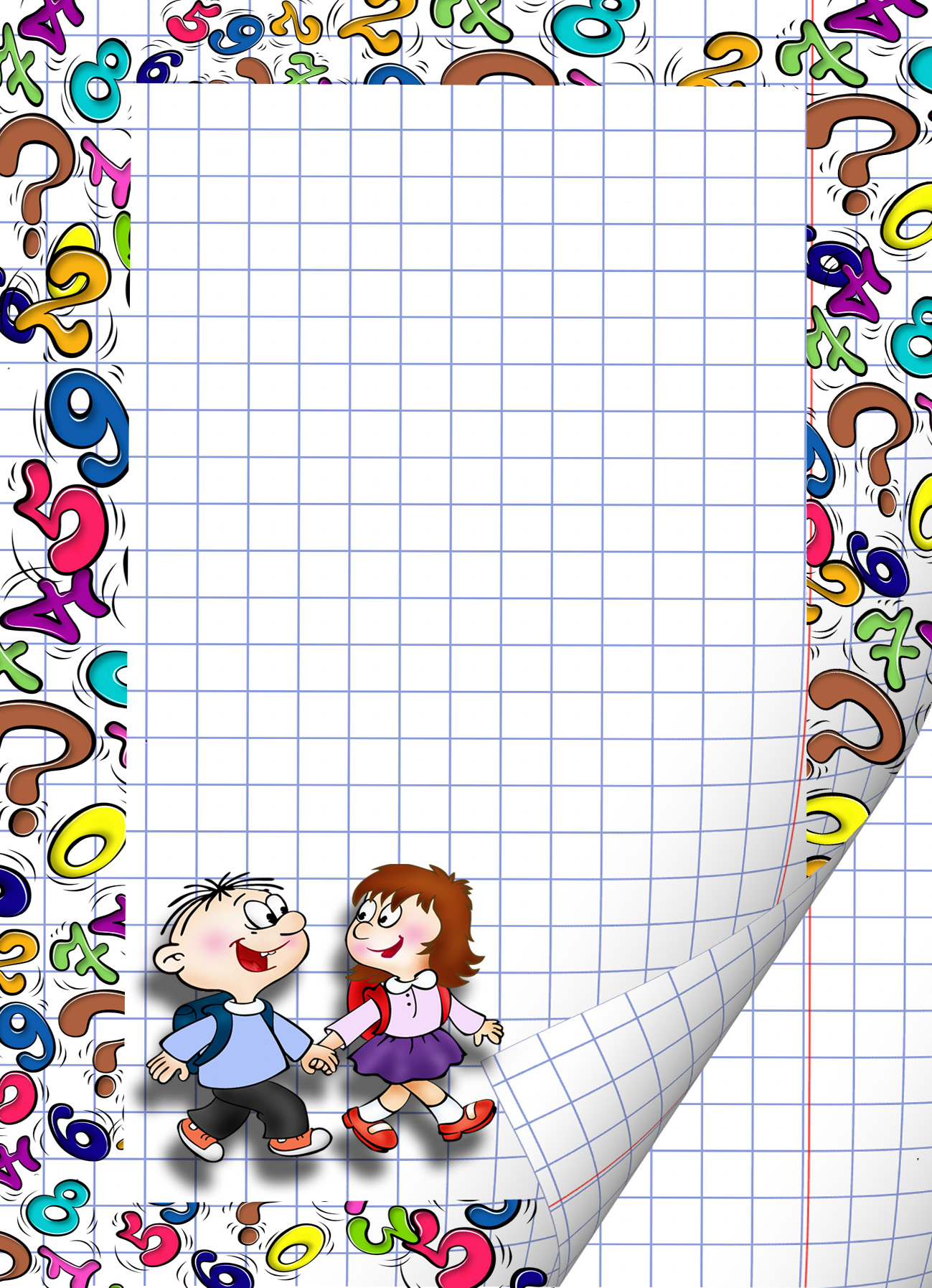 счётный материал (палочки, матрёшки, грибочки, мелкие игрушки);лото.     
  Палочки Кюизенера;
Игры на классификацию;                                       Мозаики;
Строительные наборы;                                           Игры на составление узоров;
Лабиринты;
Игры на составление целого из частей, на воссоздание фигур силуэтов;
Игры для ориентировки на листе бумаги;
Игры на передвижение;                                          Игры В. Воскобовича;
Настольно-печатные игры;
Занимательные вопросы, загадки, считалки, задачи в стихотворной форме, стихи-шутки, задачи-шутки, головоломки;
Математические сказки.
Перечень занимательного математического материала для старшей группы:
Дидактические игры;                                             Шашки, шахматы;
Разнообразное лото;                                               Блоки Дьенеша;
Палочки Кюизенера;                                              Игры на классификацию;
Мозаики;                                                                  Строительные наборы;
Игры на составление узоров;                                Лабиринты;
Схемы;                                                                     Игры для ориентировки на листе бумаги;
Игры В. Воскобовича;                                           Настольно-печатные игры;
Занимательные вопросы, загадки, считалки, задачи в стихотворной форме, стихи-шутки, задачи-шутки, головоломки.
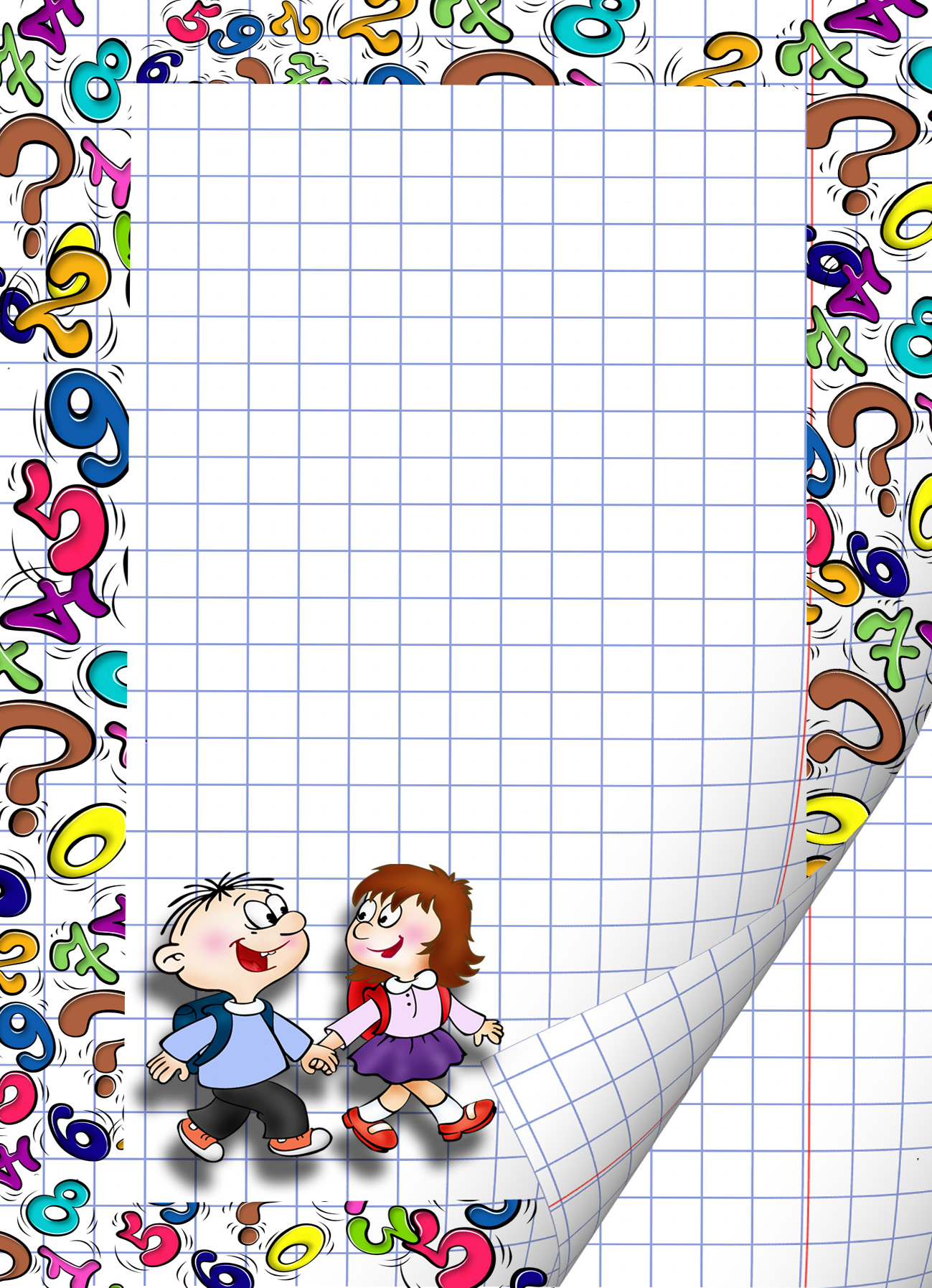 Перечень занимательного математического материала для подготовительной группы:
дидактические игры;                                          дидактические материалы;
шашки, шахматы;                                              головоломки, головоломки с палочками
оборудование для измерения деятельности (песок, весы, часы, линейка, метр, рулетка);
разнообразные лото;                                          рамки вкладыши;
блоки Дьенеша;                                                  Палочки Кюизенера;
Игры на классификацию;                                  Мозаики;
Строительные наборы;                                       Игры на составление узоров;
Лабиринты;
Игры на составление целого из частей, на воссоздание фигур силуэтов;
Игры для ориентировки на листе бумаги;        Игры на передвижение;
Игры В. Воскобовича;                                         Настольно-печатные игры;
Занимательные вопросы, загадки, считалки, задачи в стихотворной форме, стихи-шутки, задачи-шутки, головоломки;                              Математические сказки.
объёмные тела;
макеты квадратов, шаров, треугольников;
счётный материал (не очень мелкие игрушки).
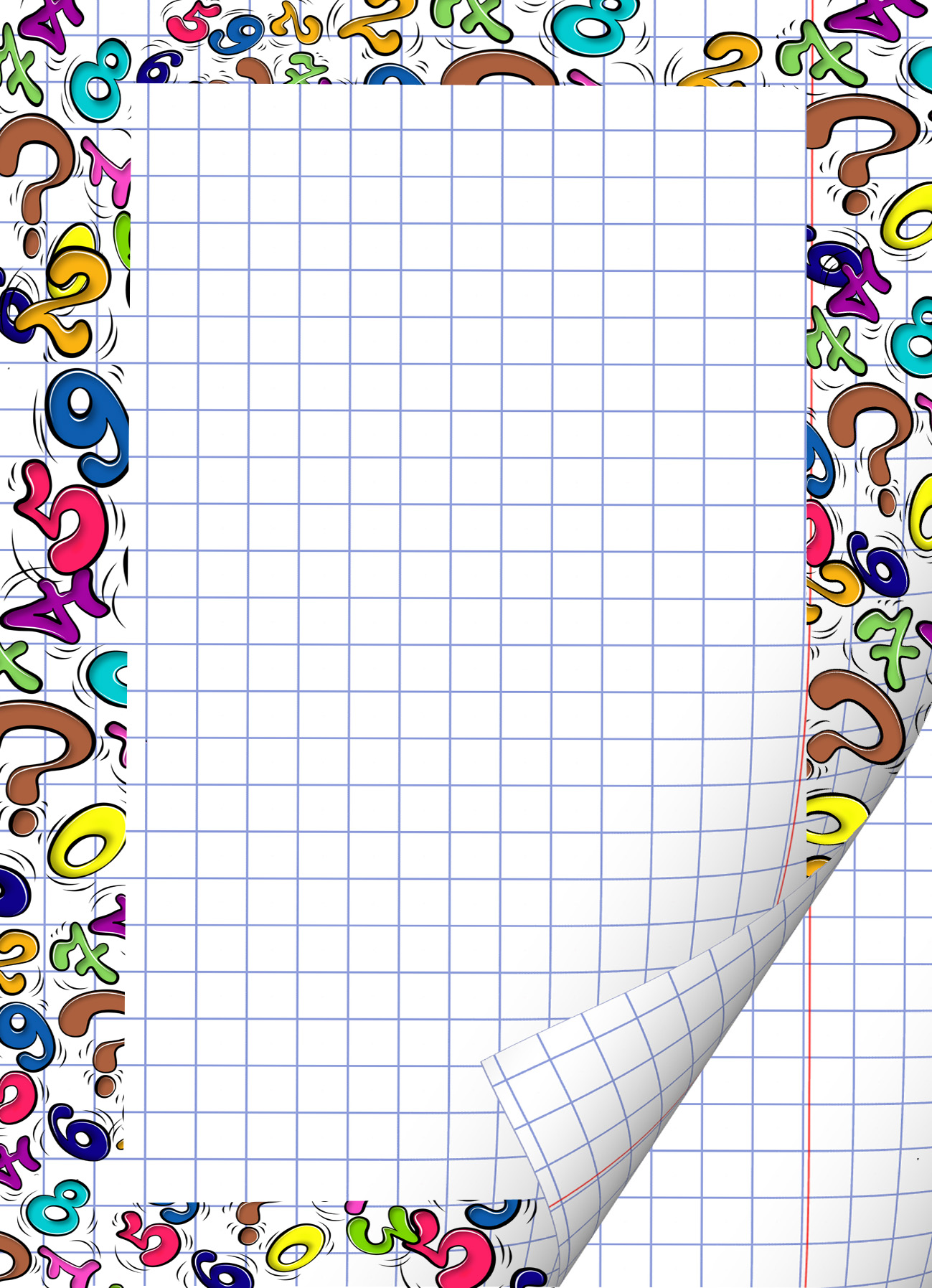 Игра головоломка.
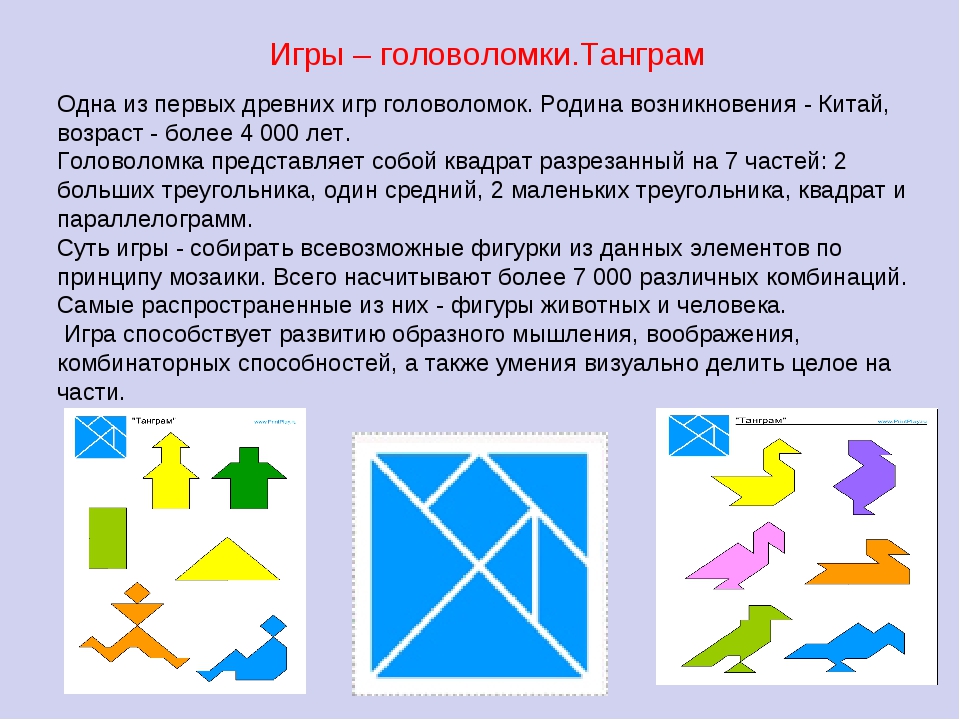 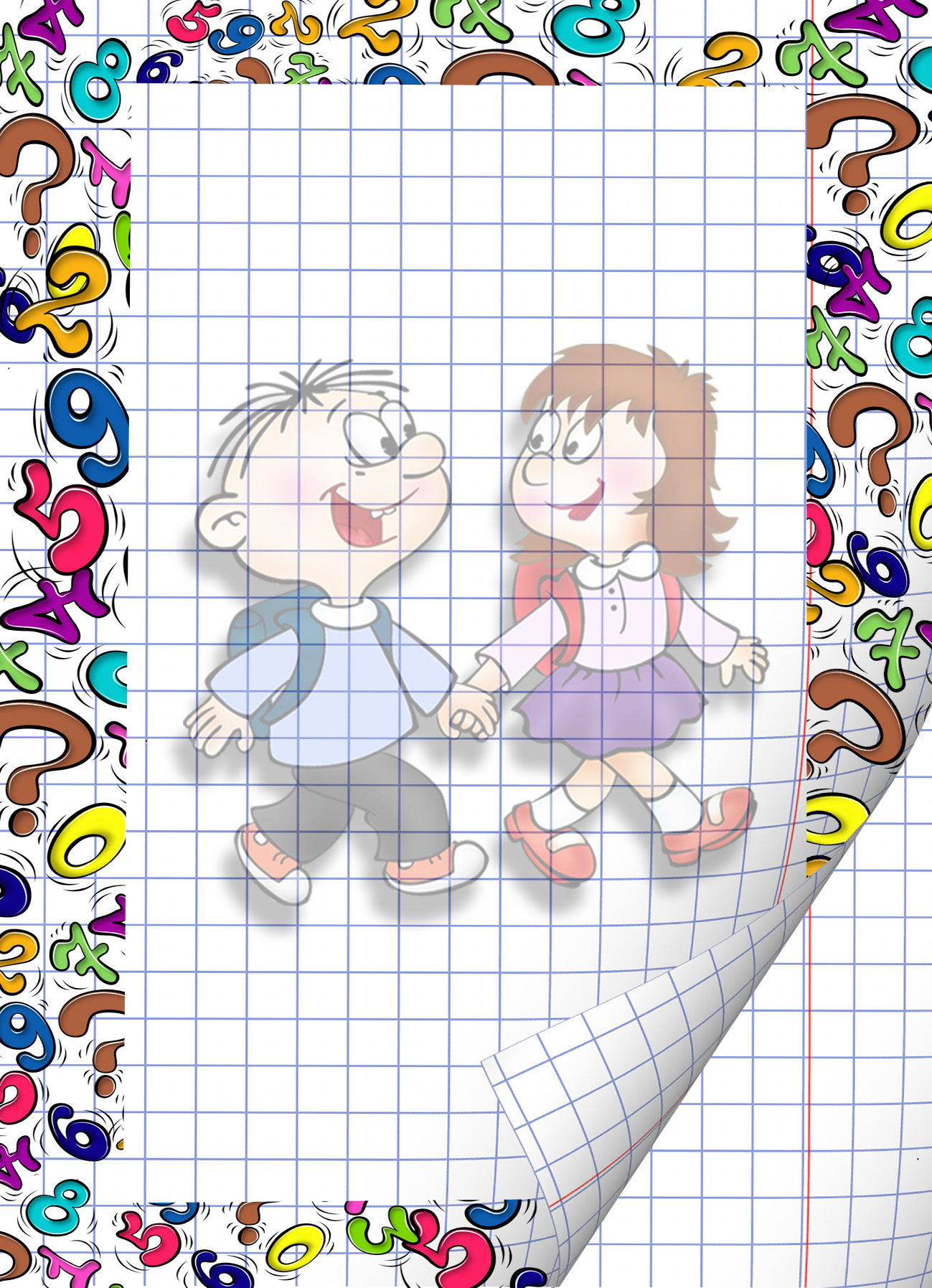 Математические пазлы
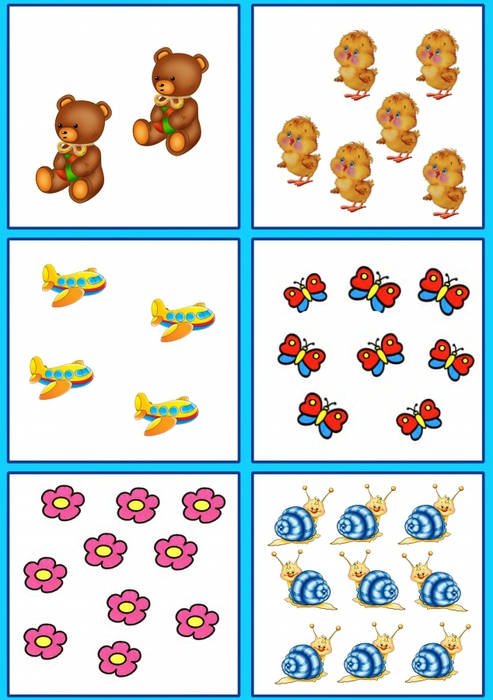 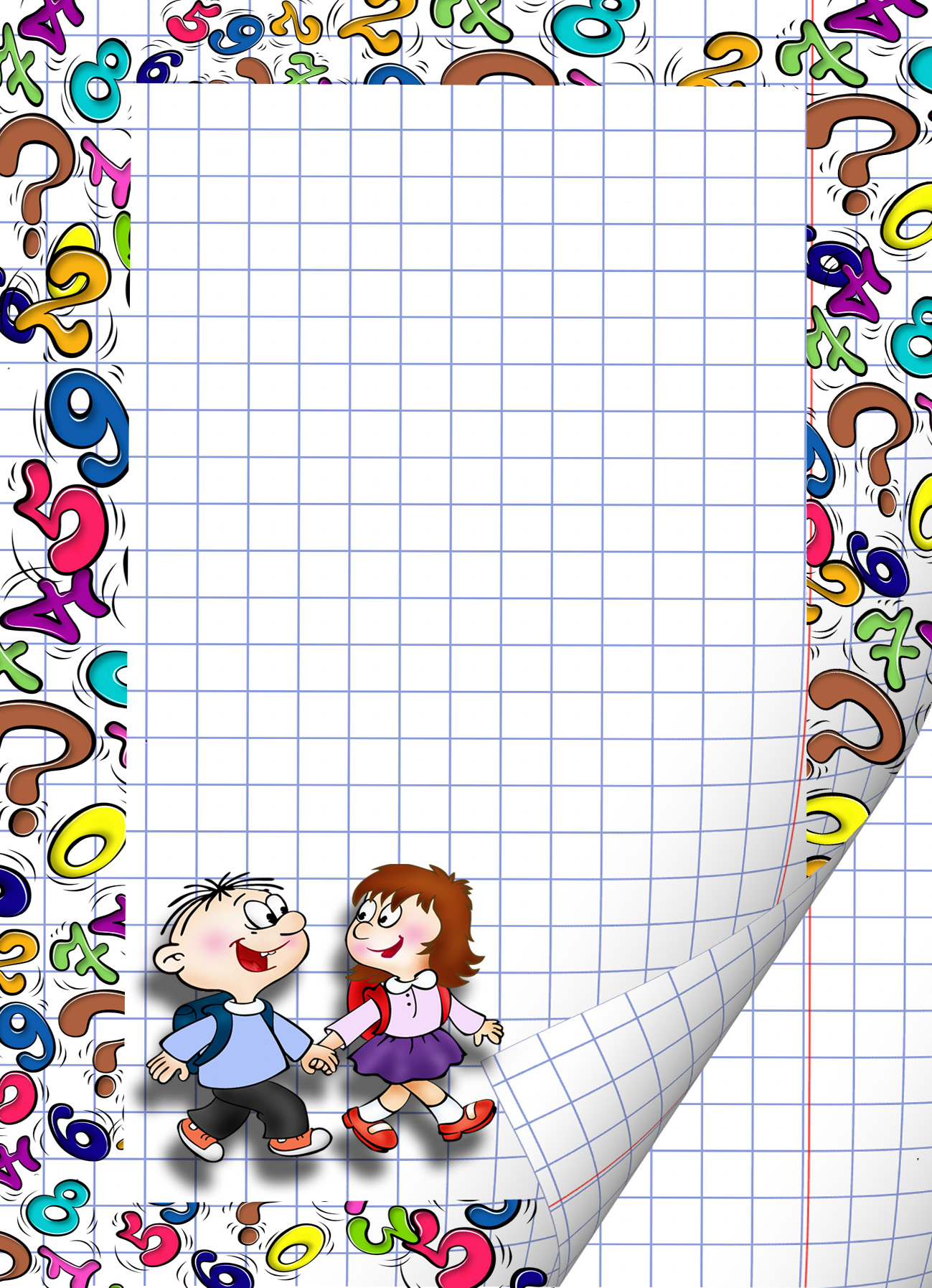 Игровой набор «Мои руки»
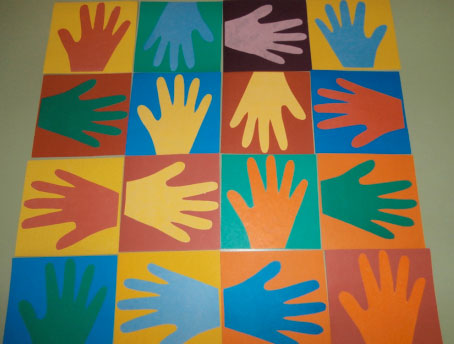 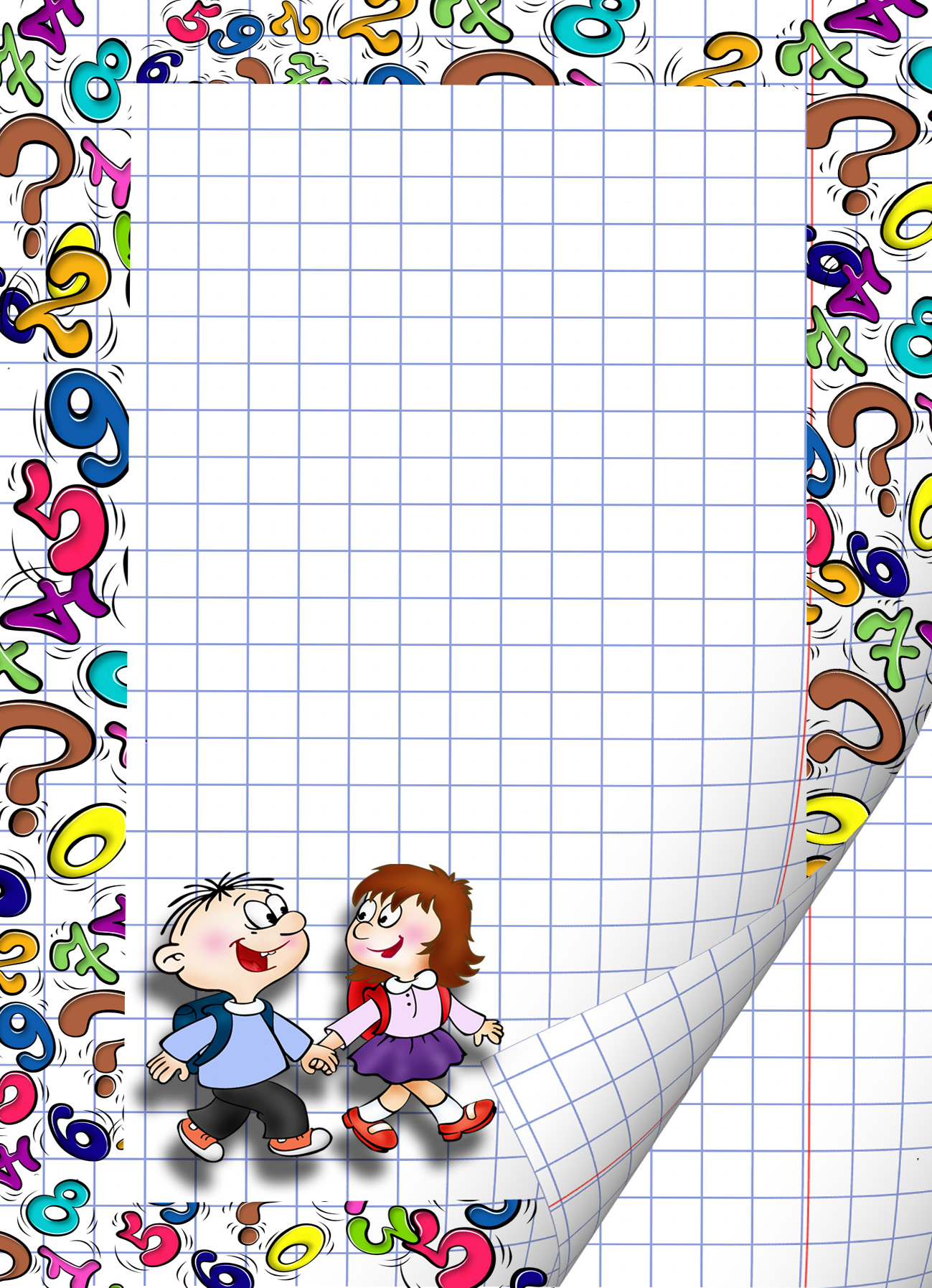 Магнитная математика в картинках
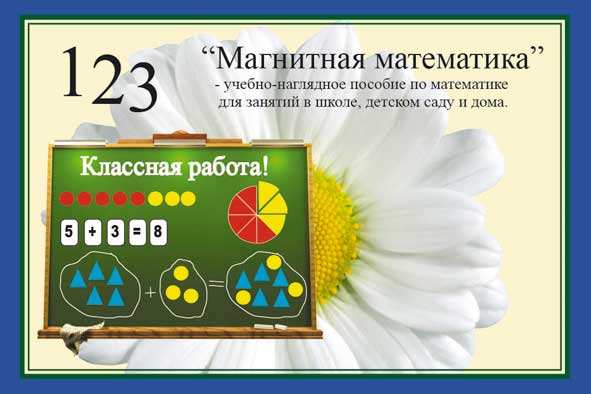 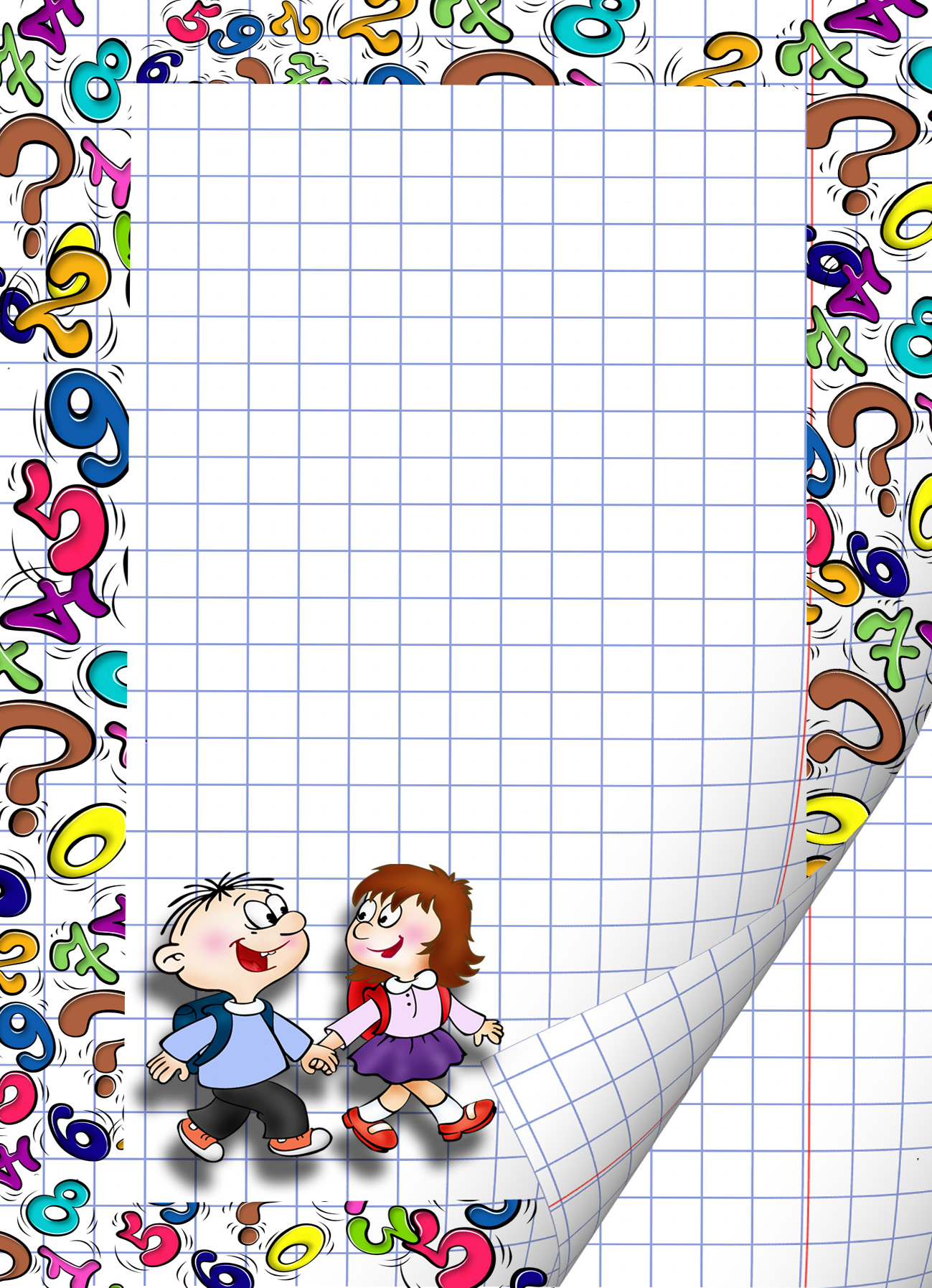 Магнитная математика в цифрах.
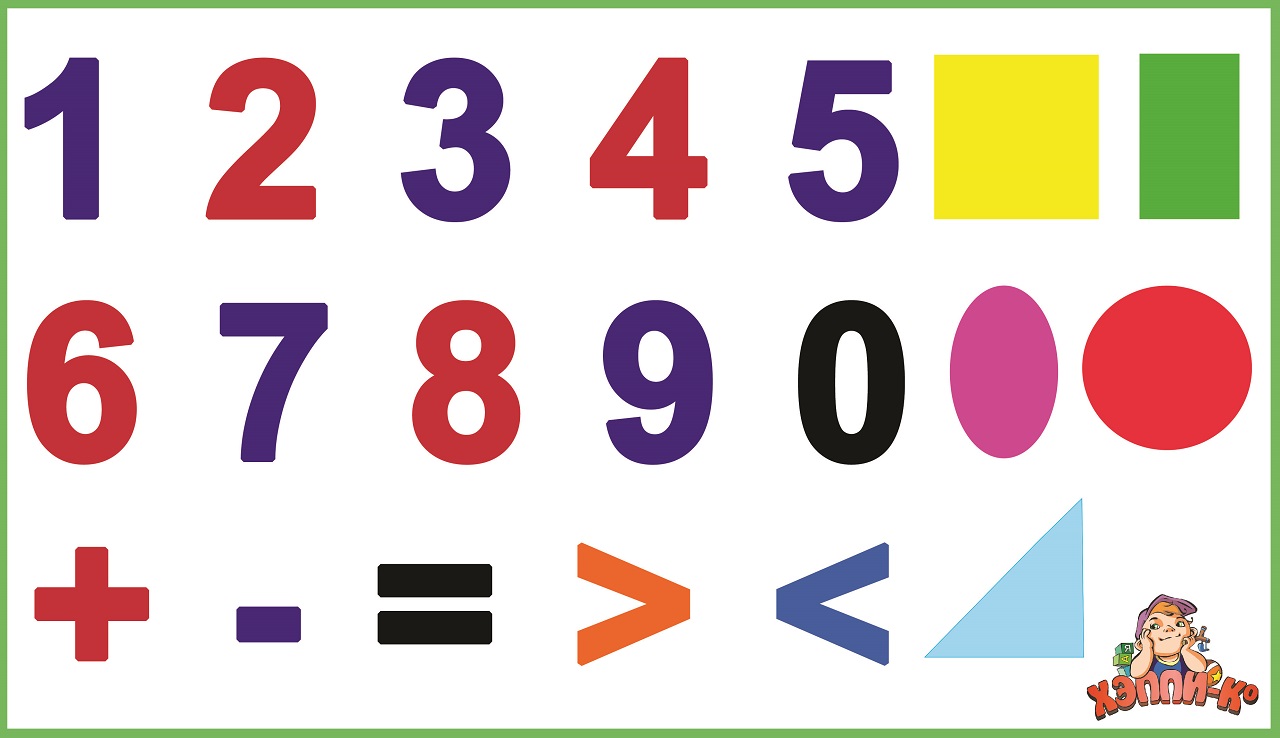 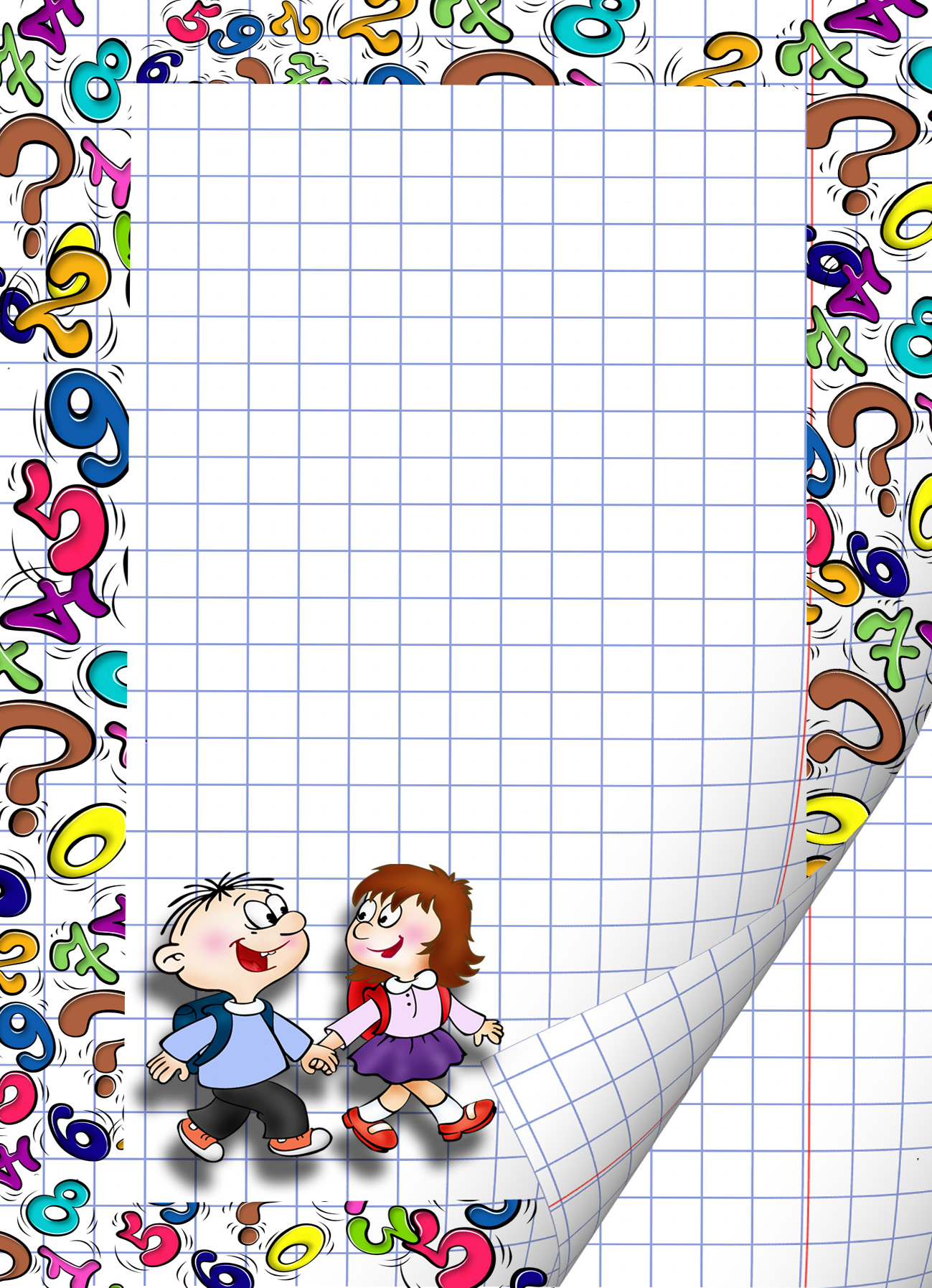 Тримино- Умное домино
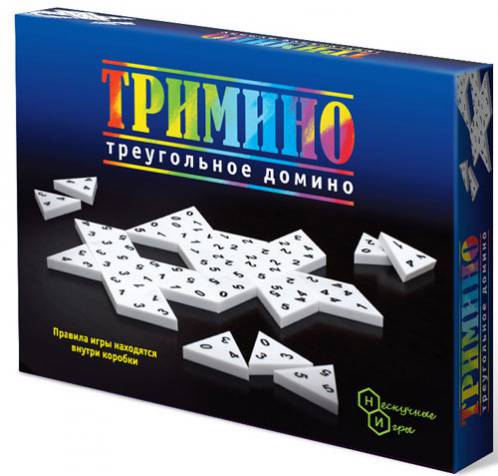 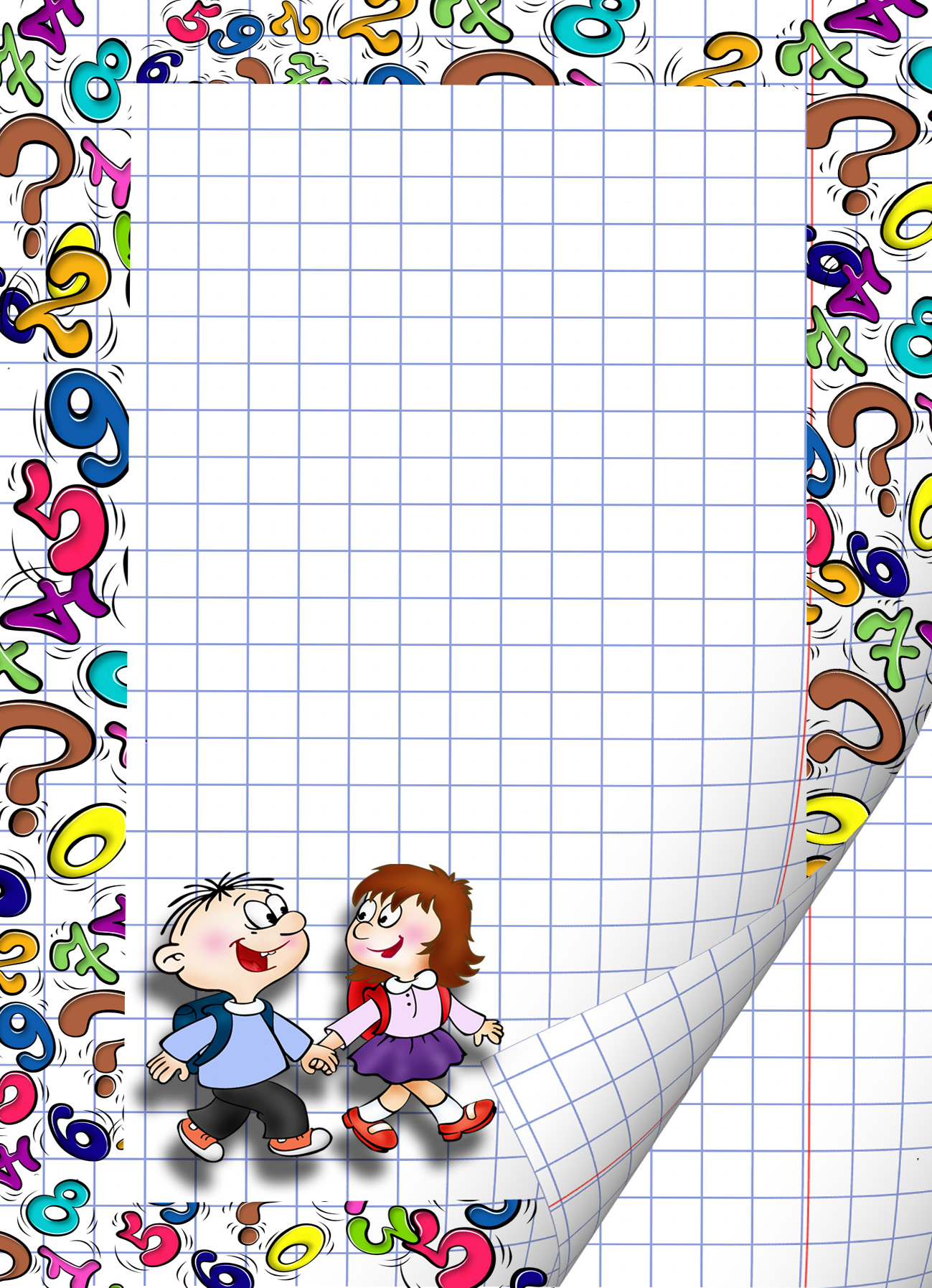 Игра  «Учим часики»
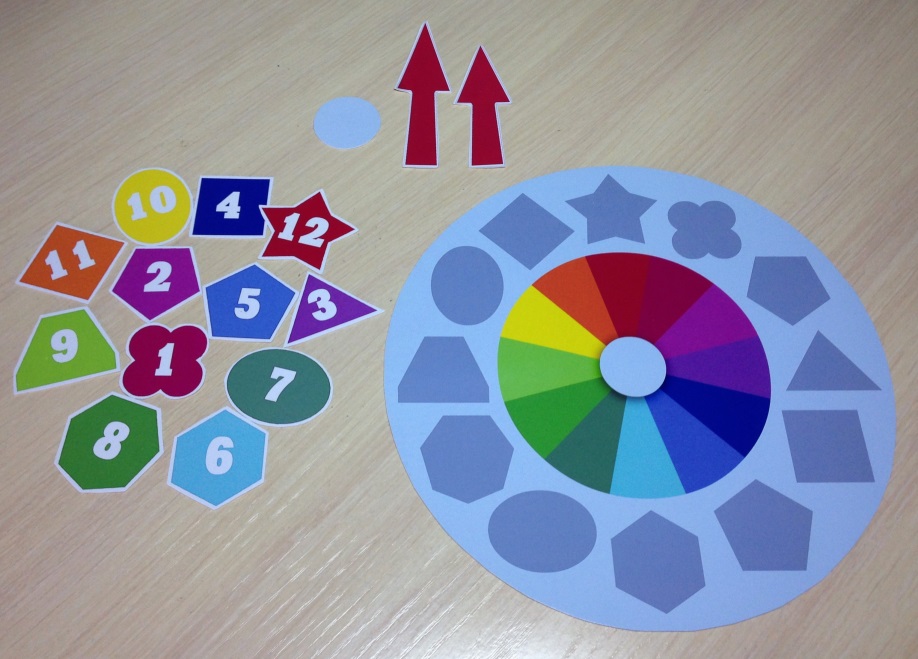 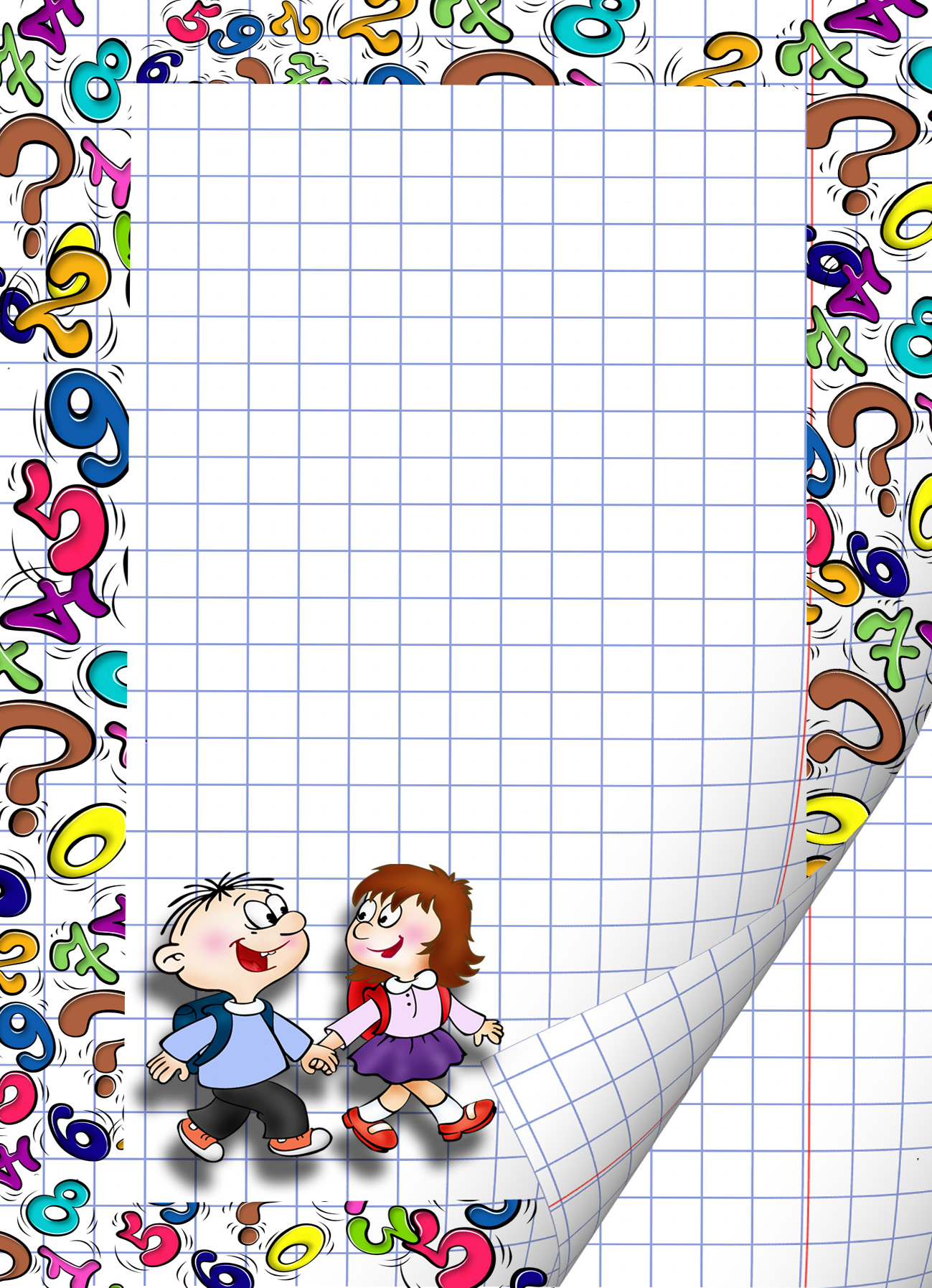 Цифра, число, количество
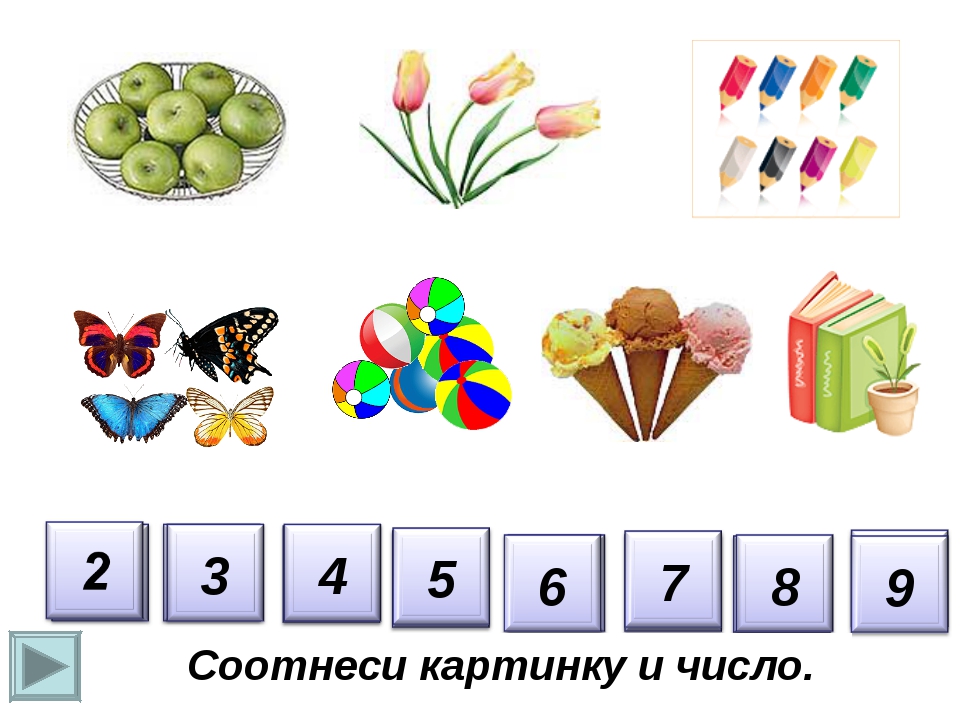 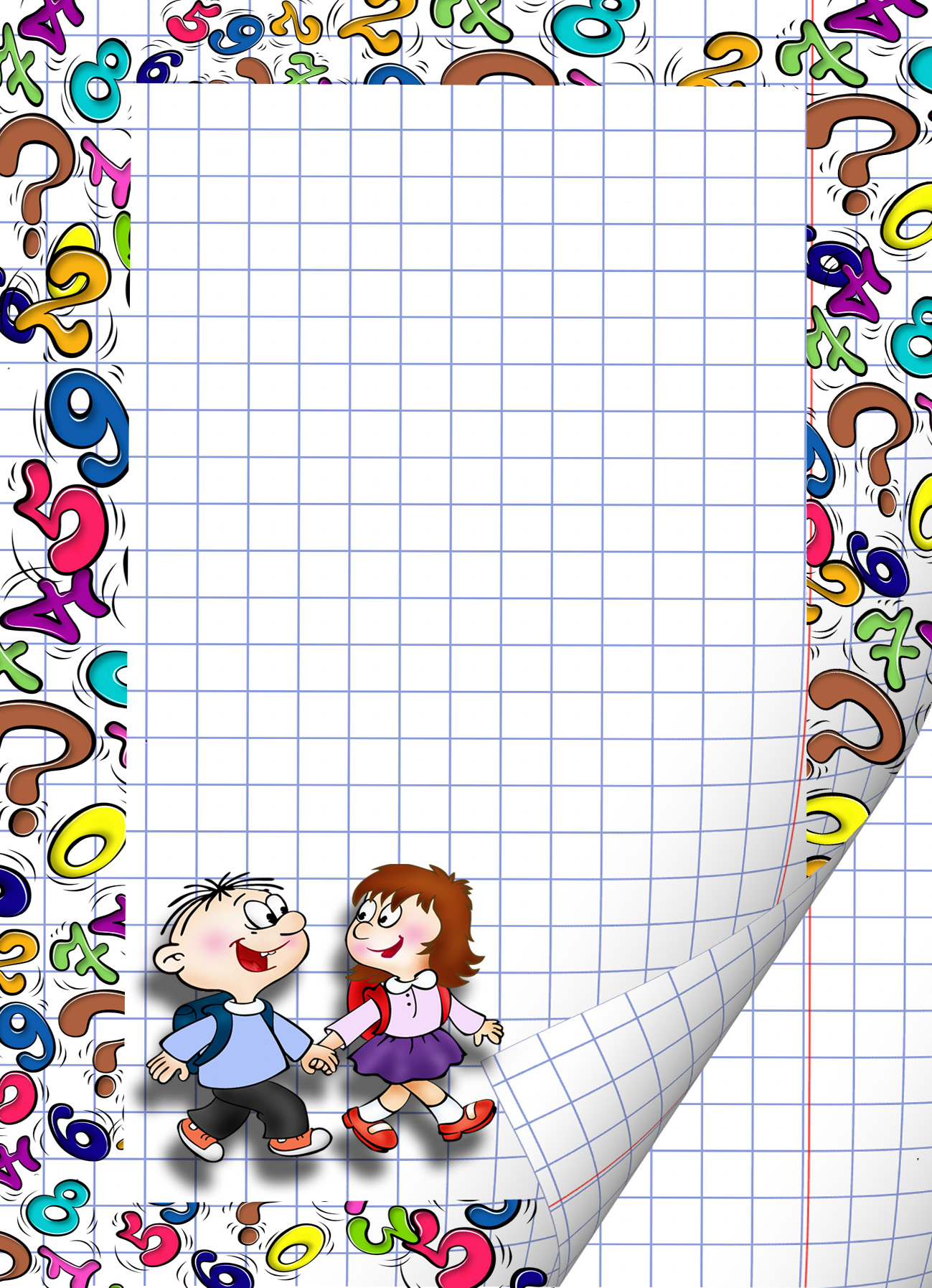 Занимательный математический материал является хорошим сред­ством воспитания у детей уже в до­школьном возрасте интереса к мате­матике, к логике и доказательности рассуждений, желания проявлять умственное напряжение, сосредото­чивать внимание на проблеме.Методически правильно подобранный и к месту использованный занимательный материал (загадки, задачи-шутки, занимательные вопросы) способствует развитию логического мышления, наблюдательности, находчивости, быстроты реакции, интереса к математическим знаниям, формированию поисковых подходов к решению любой задачи.
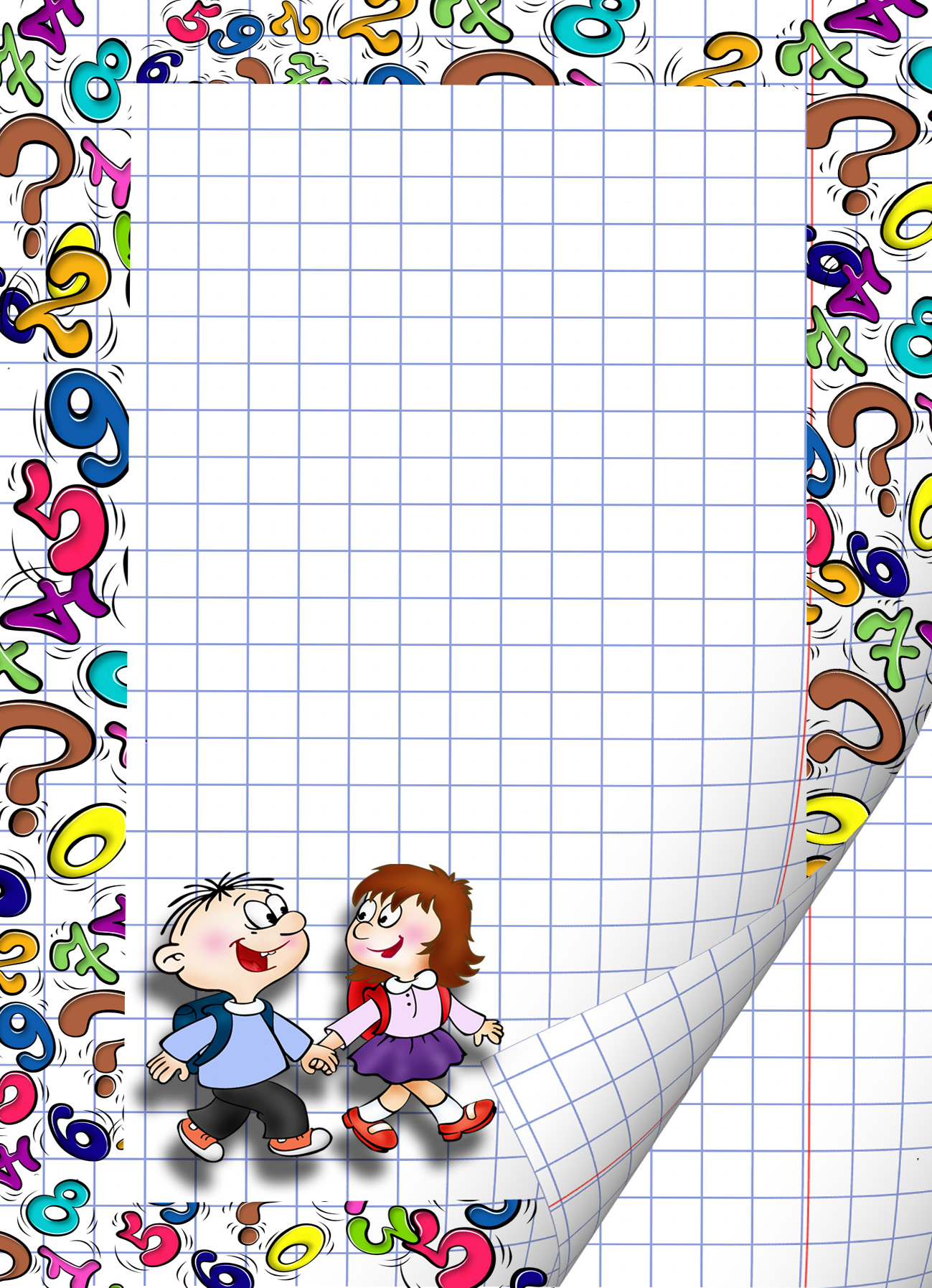 Спасибо за внимание!